21
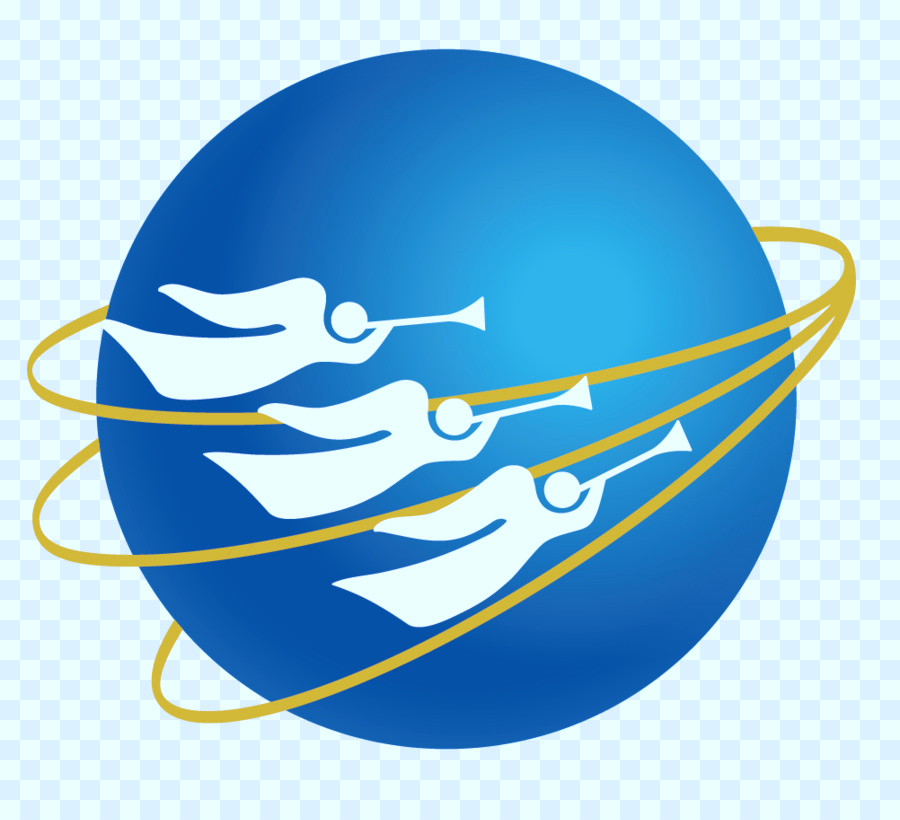 Los mensajes de los tres ángeles
DIES DOMINI [Día del Señor] ANTE LA BIBLIA
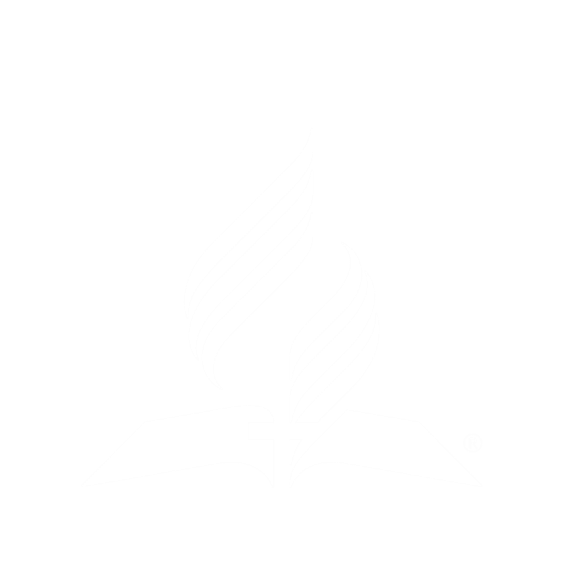 Basado en el estudio del pastor  Esteban Bohr, “Los mensajes de los tres ángeles”
cristoweb.com
Introducción
Hace unos años prediqué una serie de sermones en nuestra Universidad Adventista del Plata. Una de las noches presenté un sermón sobre la gran ramera de Apocalipsis 17. Al comienzo del tema anuncié que no iba a decirle al público a qué sistema religioso apuntaba este capítulo. Les dije que tan solo iba a presentar las características y ellos entonces tendrían que buscar el cumplimiento.
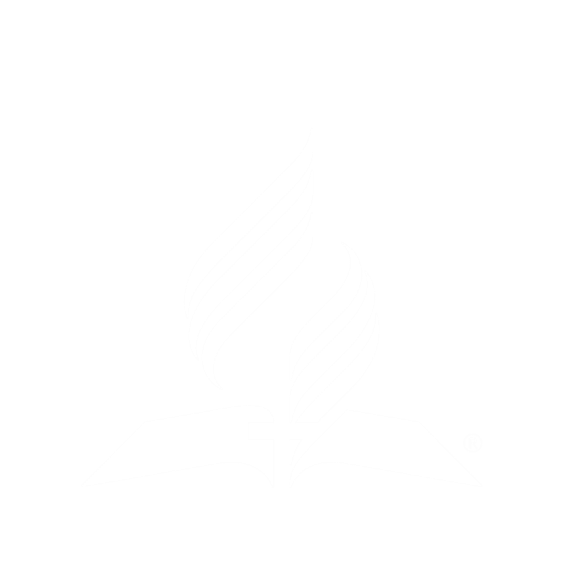 El siguiente día, durante las entrevistas privadas con los alumnos vino a visitarme una estudiante de enfermería que me dijo: ‘Pastor, en su tema de anoche usted me ofendió porque habló mal de mi iglesia.’
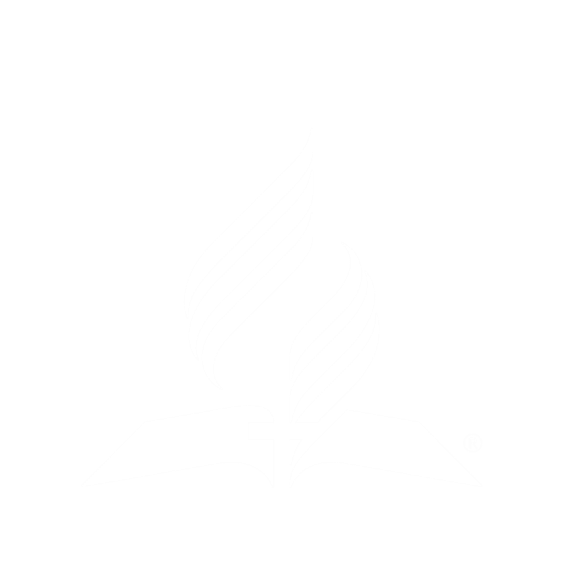 Le dije con todo respeto: ‘Yo no mencioné el nombre de ninguna iglesia en el tema de anoche a lo cual ella replicó: ‘Pero por las características que presentó se sabía que se estaba refiriendo a la iglesia católica.” Le dije: “Si yo tan solo presenté las características y tú misma concluiste a cuál sistema se refieren las características, entonces debes reflexionar seriamente sobre lo que prediqué.”
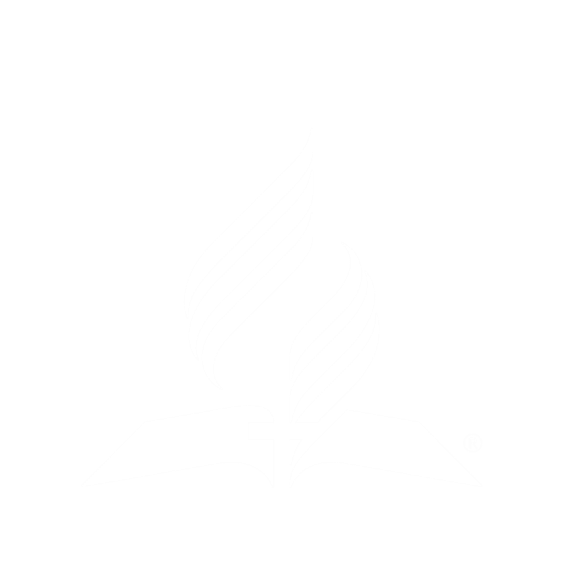 Continuando la conversación le pregunté: “¿Según la Biblia, cuál es el día de reposo que debemos observar?” Ella respondió: “El domingo.” Le pregunté: “has leído alguna vez los diez mandamientos en la Biblia católica” y me dijo que sí. Entonces le pregunté: “¿Según los mandamientos en la Biblia católica, cual es el día que debemos observar?”
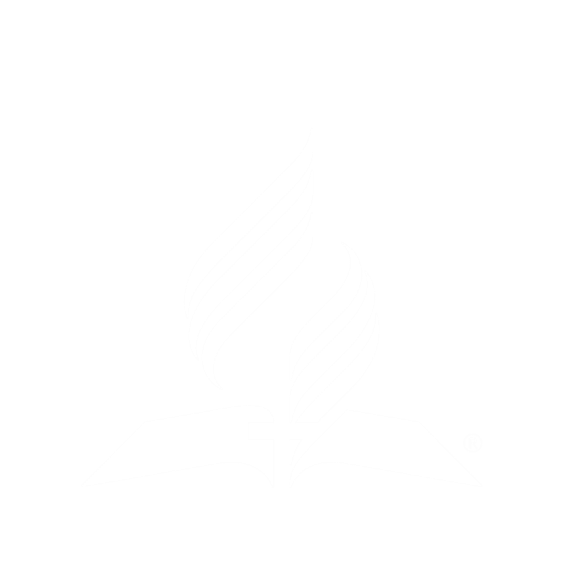 Respondió nuevamente: “El domingo.” Abrí mi versión Reina-Valera y leí el cuarto mandamiento y le dije: “No tengo conmigo una Biblia católica, pero te animo a leer el mandamiento en tu propia Biblia y verás que dice lo mismo que la Biblia protestante.”
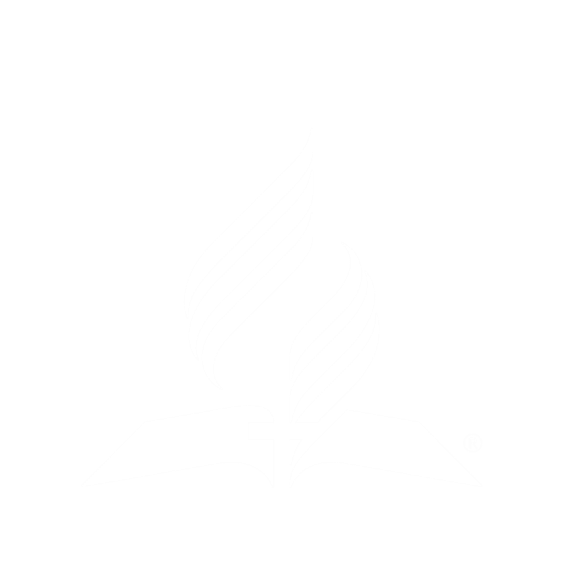 Luego le dije: “El papa dice que el día de reposo que debemos observar es el domingo, pero el cuarto mandamiento dice que es el sábado. ¿A quién debemos hacerle caso, a la Biblia o al papa? Hubo un largo momento de silencio y me dijo: “Estoy confundida sobre este asunto, tengo que ir a hablar con mi obispo.”
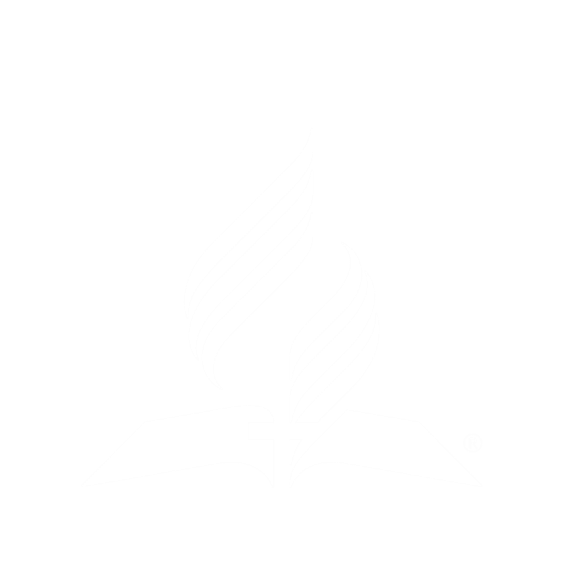 No volví a ver a esta dama así que no se si habló con su obispo o no. Ojalá que haya decidido seguir el testimonio de la Biblia.
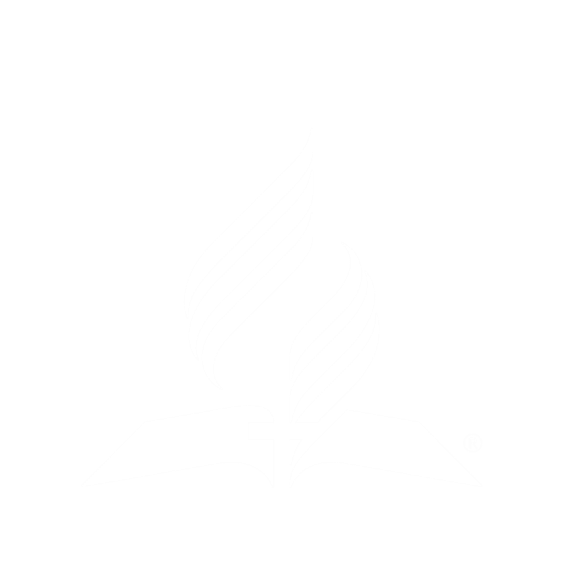 El cuerno que intentó cambiar la ley
Daniel 7:25: La profecía indica que la Iglesia Romana iba a procurar cambiar la ley de Dios
“Y hablará palabras contra el Altísimo, y a los santos del Altísimo quebrantará, y pensará en cambiar los tiempos y la ley; y serán entregados en su mano hasta tiempo, y tiempos, y medio tiempo.”
Dies Domini :
 La carta pastoral de Juan Pablo II
La Carta Pastoral Dies Domini fue enviada desde el Vaticano el 31 de mayo en la Solemnidad del Pentecostés del año 1998. En este estudio vamos a comparar y contrastar el testimonio bíblico respecto al día de reposo y el testimonio de Juan Pablo II
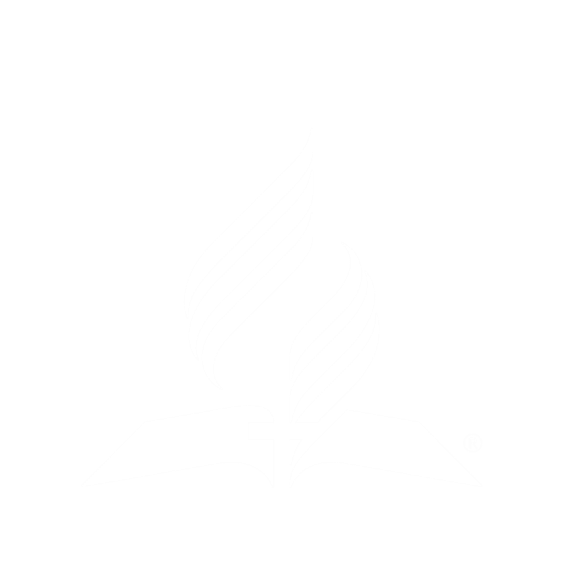 Según la Biblia, 
¿cuál es el día que Dios bendijo y santificó?
¿Cuál es el ‘día del Señor’?
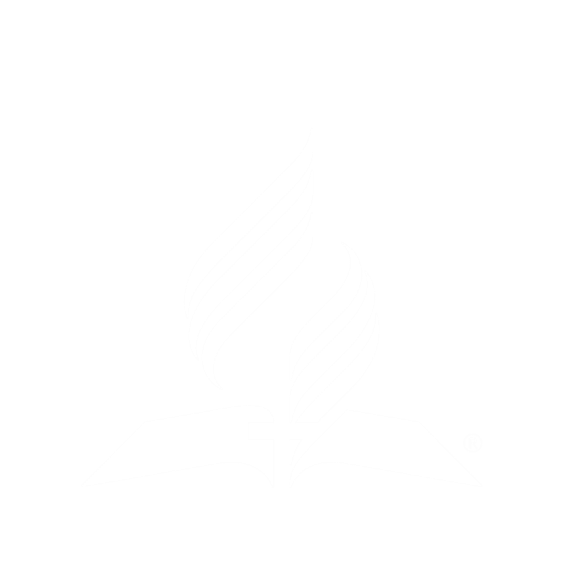 Génesis 2:2, 3:
“Y acabó Dios en el día séptimo la obra que hizo; y reposó el día séptimo de toda la obra que hizo. 3 Y bendijo Dios al día séptimo, y lo santificó, porque en él reposó de toda la obra que había hecho en la creación.”
Éxodo 20:8-11:
“Acuérdate del día de reposo para santificarlo. 9 Seis días trabajarás, y harás toda tu obra; 10 más el séptimo día es reposo para Jehová tú Dios; no hagas en él obra alguna, tú, ni tu hijo, ni tu hija, ni tu siervo, ni tu criada, ni tu bestia, ni tu extranjero que está dentro de tus puertas. 11 Porque en seis días hizo Jehová los cielos y la tierra, el mar, y todas las cosas que en ellos hay, y reposó en el séptimo día; por tanto, Jehová bendijo el día de reposo y lo santificó.”
Marcos 2:27-28:
“También les dijo: El día de reposo fue hecho por causa del hombre, y no el hombre por causa del día de reposo. 28 Por tanto, el Hijo del Hombre es Señor aun del día de reposo.”
Isaías 58:13-14:
“Si retrajeres del día de reposo tu pie, de hacer tu voluntad en mi día santo, y lo llamares delicia, [el día] santo, glorioso de Jehová; y lo venerares, no andando en tus propios caminos, ni buscando tu voluntad, ni hablando tus propias palabras, 14 entonces te deleitarás en Jehová; y yo te haré subir sobre las alturas de la tierra, y te daré a comer la heredad de Jacob tu padre; porque la boca de Jehová lo ha hablado.”
Según Dies Domini ¿cuál día bendijo y santificó Dios? ¿Cuál es el Día del Señor?
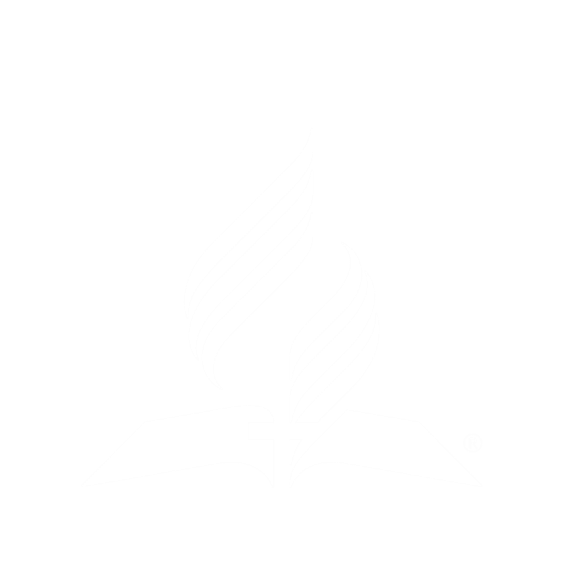 Dies Domini párrafo #14:
“El día de descanso [el Domingo] es tal ante todo porque es el día ‘bendecido’ y ‘santificado’ por Dios, o sea, separado de los otros días para ser, entre todos, el ‘día del Señor.’”
Samuele Bacchiocchi explicó lo que hubiera sucedido si los apóstoles hubieran procurado cambiar el día de reposo del sábado al domingo:
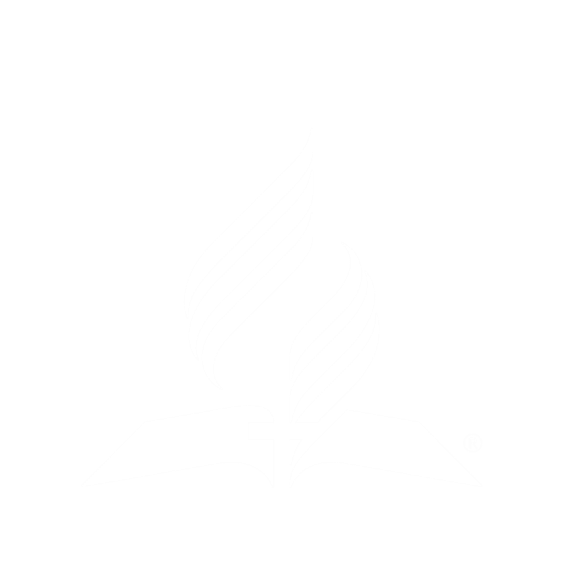 Samuele Bacchiocchi, “Pope’s Call for Observance of Sunday” Issues, Friday, August 7, 1998
“. . . Si Pablo o algún otro apóstol hubiera intentado promover el abandono del sábado que era una institución milenaria profundamente arraigada en la conciencia religiosa del pueblo, para reemplazarlo con la observancia del Domingo, se hubiera levantado gran oposición por parte de los judíos cristianos como sucedió en el caso de la circuncisión.
La falta de cualquier eco de controversia en cuanto al sábado y al domingo en el Nuevo Testamento es una evidencia contundente de que el inicio de la observancia del domingo fue un fenómeno post-apostólico.”
Según la Biblia, ¿cuál es el día que está en el mismo centro de todo culto y adoración? ¿Qué día distingue al Creador de Sus criaturas?
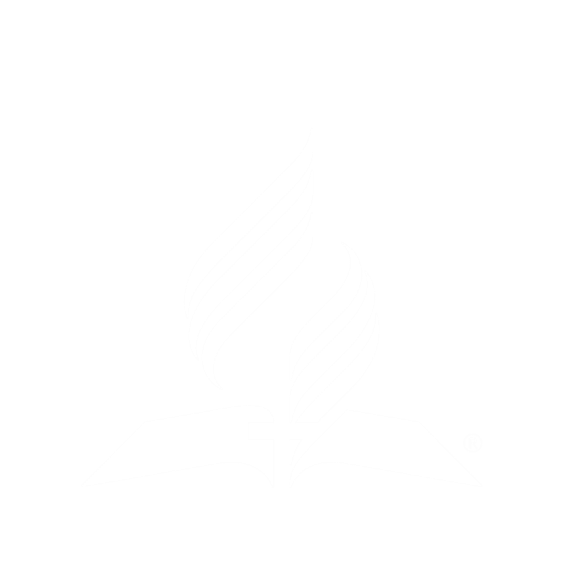 Apocalipsis 14:6-7:
“Vi volar por en medio del cielo a otro ángel, que tenía el evangelio eterno para predicarlo a los moradores de la tierra, a toda nación, tribu, lengua y pueblo, 7 diciendo a gran voz: Temed a Dios, y dadle gloria, porque la hora de su juicio ha llegado; y adorad a aquel que hizo el cielo y la tierra, el mar y las fuentes de las aguas.”
La expresión ‘adorad a aquel que hizo el cielo y la tierra, el mar y las fuentes de las aguas’ hace alusión directa al cuarto mandamiento a donde dice que el Sábado es la señal semanal del creador de los cielos y la tierra.
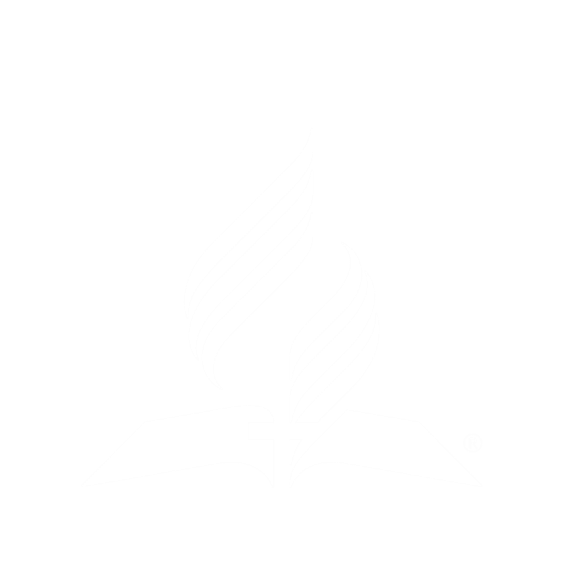 Éxodo 20:11:
“Porque en seis días hizo Jehová los cielos y la tierra, el mar, y todas las cosas que en ellos hay, y reposó en el séptimo día; por tanto, Jehová bendijo el día de reposo y lo santificó.”
Isaías 66:22, 23:
“Porque como los cielos nuevos y la nueva tierra que yo hago permanecerán delante de mí, dice Jehová, así permanecerá vuestra descendencia y vuestro nombre. 23 Y de mes en mes, y de Sábado en Sábado, vendrán todos a adorar delante de mí, dijo Jehová.”
Según Dies Domini, ¿cuál día está en el mismo centro de todo culto y adoración?
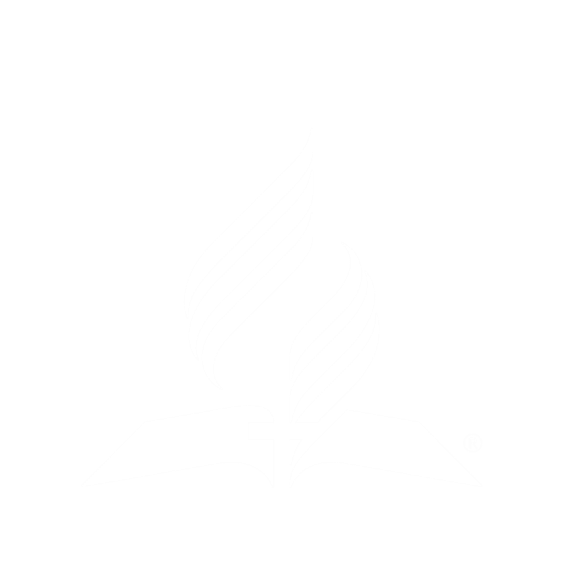 Dies Domini Párrafo #19:
“Esta profunda relación del domingo con la resurrección del Señor es puesta en relieve con fuerza por todas las Iglesias, tanto en Occidente como en Oriente. En la tradición de las Iglesias orientales, en particular, cada domingo es la anastásimos heméra, el día de la resurrección, y precisamente por ello es el centro de todo culto [adoración].”
Verdadero
Falso
Dies Domini significa Día del Dominio
Según la Biblia, el Día del Señor es el sábado
Falso
Verdadero
Según Dies Domini, el Día del Señor es el sábado
Verdadero
Falso
Los apóstoles trataron de cambiar el día de reposo de sábado a domingo
Verdadero
Falso
F o V
El domingo es la señal semanal del creador de los cielos y la tierra
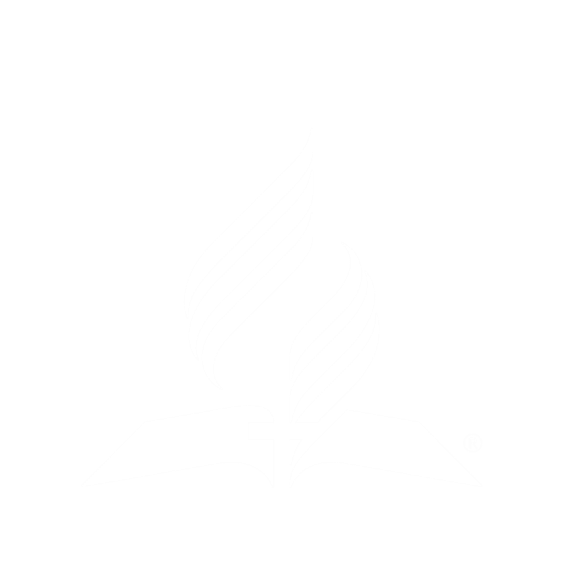 Verdadero
Falso
Según la Biblia, ¿cuál es la señal entre Dios y Su pueblo?
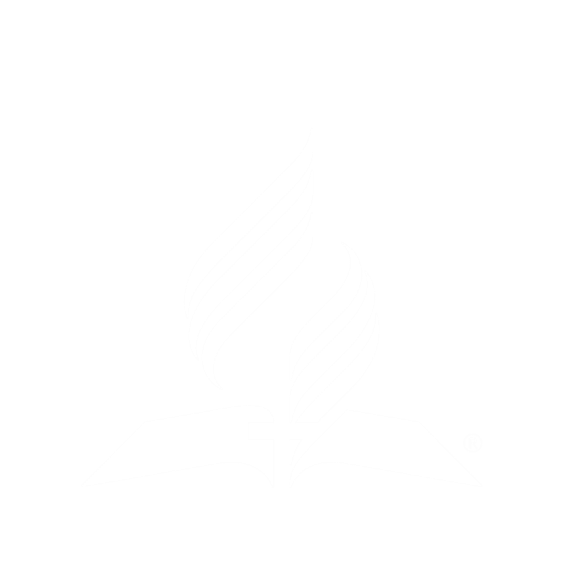 Ezequiel 20:12:
“Y les di también mis días de reposo, para que fuesen por señal entre mí y ellos, para que supiesen que yo soy Jehová que los santifico.”
Ezequiel 20:20:
“. . . y santificad mis días de reposo, y sean por señal entre mí y vosotros, para que sepáis que yo soy Jehová vuestro Dios.”
Según Dies Domini, ¿cuál es la señal que distingue al verdadero pueblo de Dios?
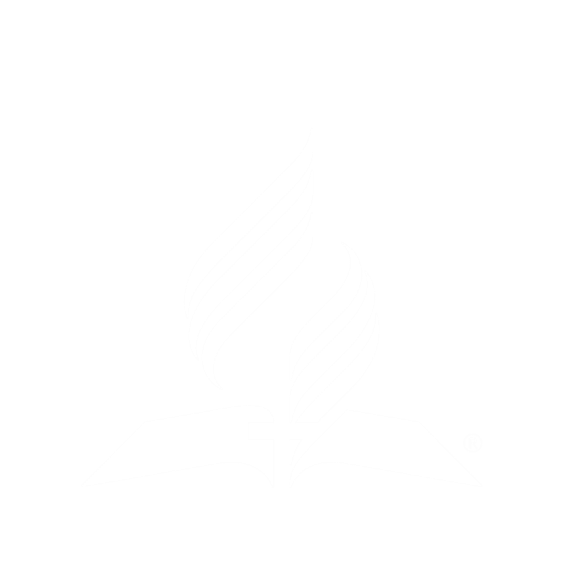 Dies Domini, párrafo #21:
“El libro de Apocalipsis testimonia la costumbre de llamar a este primer día de la semana el ‘día del Señor.’ [Ap. 1:10] De hecho, ésta será una de las características que distinguirá a los cristianos respecto al mundo circundante.”
Según los estudiosos de la cronología bíblica, Apocalipsis y el evangelio según San Juan fueron escritos por la misma persona más o menos al mismo tiempo. En ninguno de los dos libros se le llama al domingo el día del Señor o el memorial de la resurrección. Nunca se dice que el domingo es santo, que es día de reposo, que se debe ir a la iglesia o que se debe honrar por causa de la resurrección.
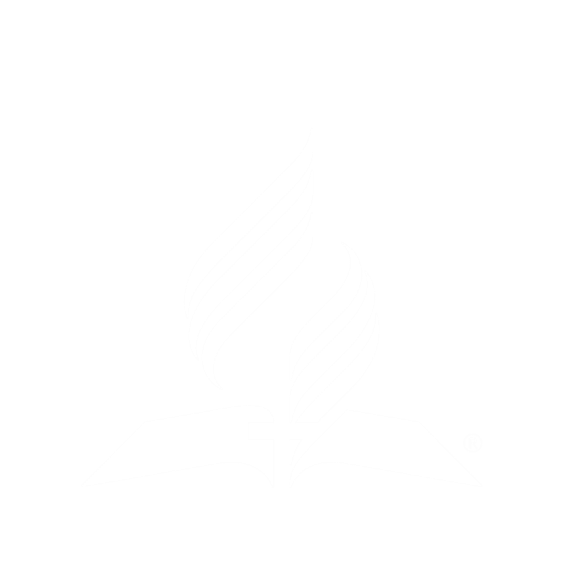 Es más, por unos cien años después de la resurrección, la iglesia honraba la resurrección anualmente celebrándolo en el día de la Pascua el 14 de Nisán [primer mes del calendario hebreo: Ester 3: 7] no importaba en que día de la semana caía. Solo en el segundo siglo fue que el obispo Víctor excomulgó a los cristianos de Asia por no conmemorar la resurrección semanalmente en el domingo.
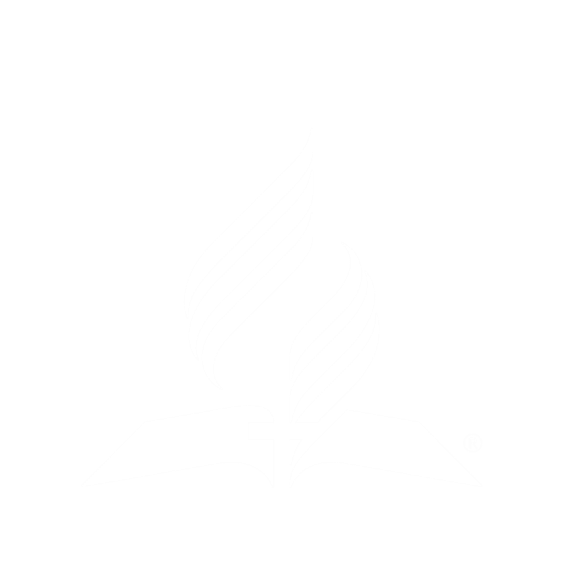 En los párrafos #20 y 21, Juan Pablo II cita todos los textos de los evangelios que dice Jesús resucitó el primer día de la semana (Marcos 16:2, 9; Lucas 24:1; Juan 20:1) y los usa para defender la observancia del domingo como día de reposo. Además, afirma que el domingo de resurrección Jesús se les apareció a dos seguidores en camino a Emaús (Lucas 24:36),] y a los once apóstoles (Juan 20:19).
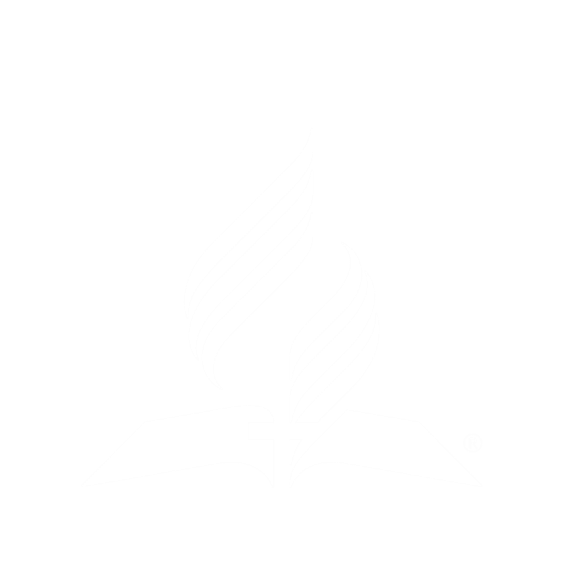 Una semana después, en domingo, se la apareció a los doce. Continúa diciendo que el día del Pentecostés cayó en domingo y ese día se derramó el Espíritu Santo, se hizo la primera proclamación del evangelio y se hicieron los primeros bautismos. Juan Pablo II menciona también I Corintios 16:2; Hechos 20:7-9 y Apocalipsis 1:10 para defender la observancia del domingo como día de reposo.
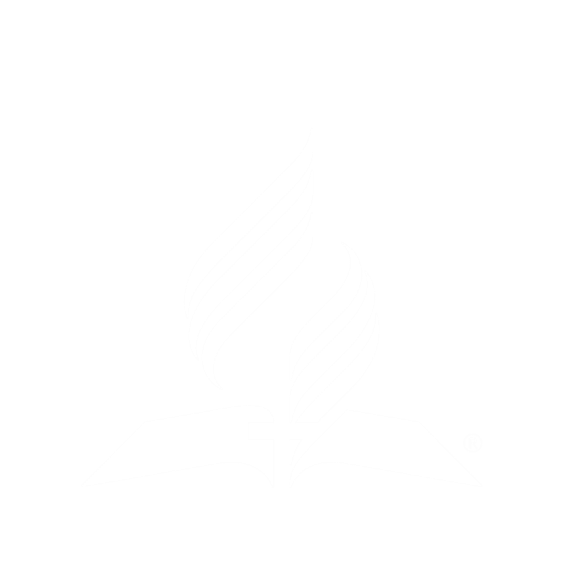 Hasta el Concilio Vaticano II los teólogos católicos se defendían contra los protestantes diciendo que al guardar el domingo ellos estaban obedeciendo a la autoridad de la iglesia católica. Pero ahora que el papado se está arrimando a los protestantes, sabe que no puede convencer a los protestantes que guarden el sábado por la tradición de la iglesia, de modo que usa los mismos argumentos torcidos que usan los protestantes para defender la observancia del domingo:
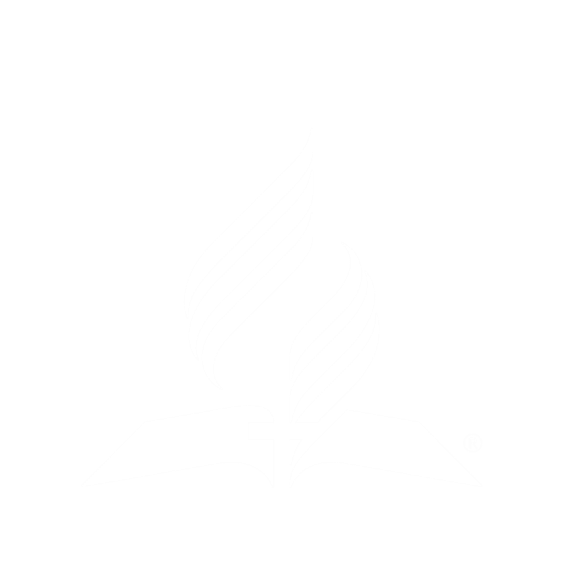 Dies Domini párrafo #30:
“A las puertas del tercer Milenio, la celebración del domingo cristiano, por los significados que evoca y las dimensiones que implica en relación con los fundamentos de la fe, continúa siendo un elemento característico de la identidad cristiana [un elemento indispensable de nuestra identidad cristiana].”
Dies Domini párrafo #7:
“Este es un día que constituye el centro mismo de la vida cristiana.”
Según la Biblia, ¿cuál es el único mandamiento que reúne las tres características indispensables de un sello? Según la Biblia, ¿cuál es el día que está por encima de todos los demás días?
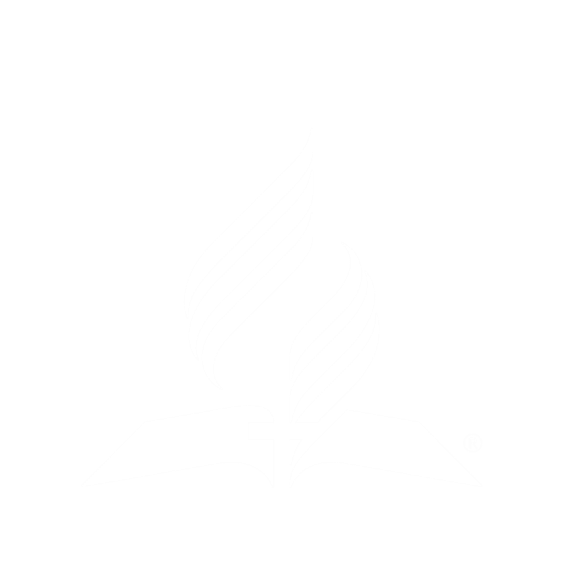 Éxodo 20:11:
“Porque en seis días [1: el oficio] hizo [2: el nombre] Jehová los [3: el territorio] cielos y la tierra, el mar, y todas las cosas que en ellos hay, y reposó en el séptimo día; por tanto, Jehová bendijo el día de reposo y lo santificó.”
Las tabletas que se hallaron en la antigua ciudad cananea de Ugarit tenían las siguientes características:
Eran un pacto entre un rey soberano y un rey vasallo: Deuteronomio 4:13
El pacto estaba escrito en tablas: Deuteronomio 4:13
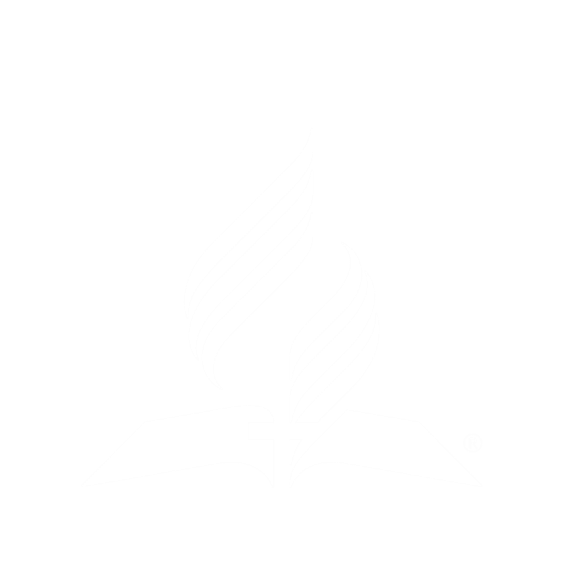 Las tablas estaban escritas por ambos lados: Éxodo 32:15, 16
El sello se encontraba en el centro de la tabla
El sello tenía tres elementos: El nombre, el oficio y el territorio
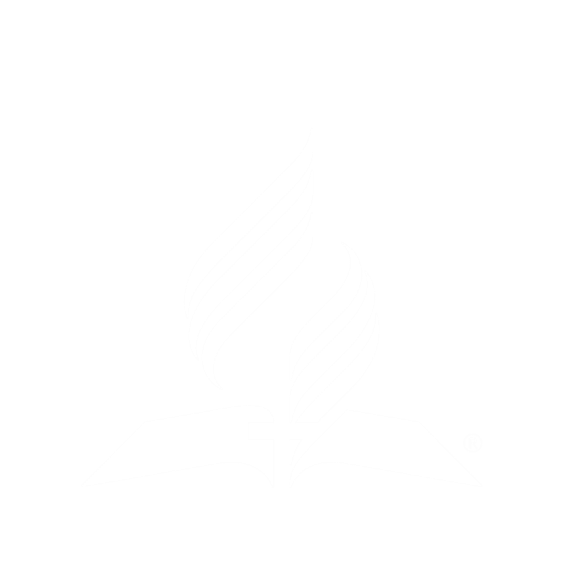 Según la Biblia, la señal entre Dios y su pueblo es el día de resurrección de Cristo
Verdadero
Falso
Según Dies Domini, la señal que distingue al verdadero pueblo de Dios es el primer día de la semana
Falso
Verdadero
En ningún lugar de Apocalipsis se indica que el Día del Señor es el día de la resurrección
Falso
Verdadero
Según Dies Domini, el domingo es el centro mismo de la vida cristiana
Verdadero
Falso
F o V
Los tres elementos de un sello real son el nombre, el territorio y el tiempo.
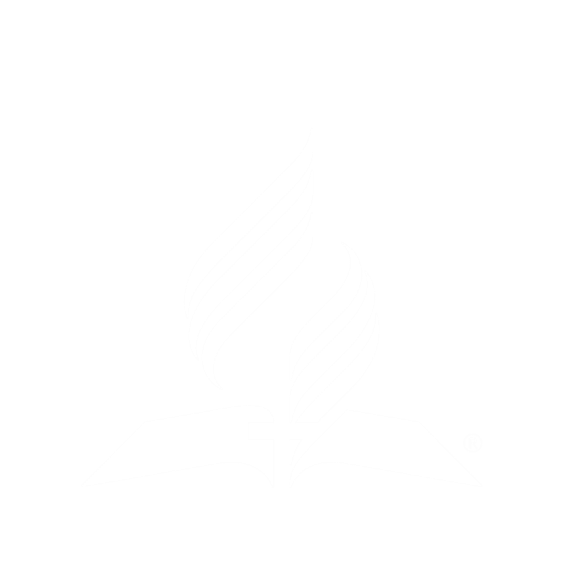 Falso
Verdadero
Según Dies Domini, ¿sobre cuál día ha colocado Dios su sello? ¿Cuál es el día que está por encima de todos los días?
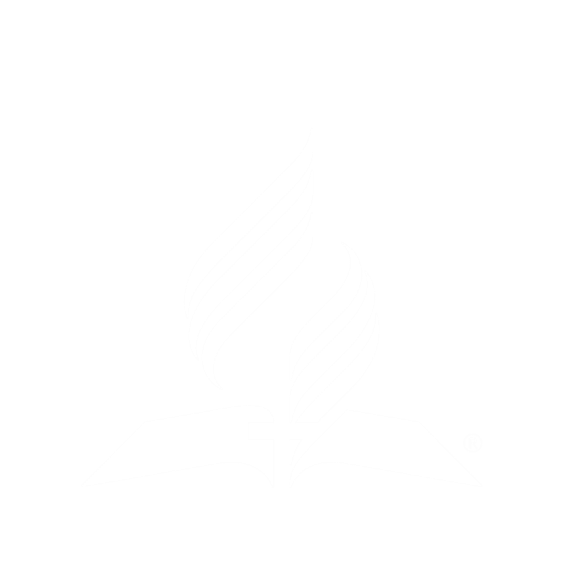 Dies Domini párrafo #23:
“A su vez, san Agustín observa: ‘Por esto el Señor imprimió también su sello a su día [Domingo], que es el tercero después de la pasión.’”
Dies Domini párrafo #2:
“Hay pues motivos para decir, como sugiere la homilía de un autor del siglo IV que el ‘día del Señor’ es el ‘señor de los días.’”
Dies Domini párrafo #25:
“El domingo es pues el día en el cual, más que en ningún otro, el cristiano está llamado a recordar la salvación que, ofrecida en el bautismo, le hace hombre nuevo en Cristo.”
Dies Domini párrafo #55:
« Sea bendito Aquél que ha elevado el gran día del domingo por encima de todos los días. Los cielos y la tierra, los ángeles y los hombres se entregan a la alegría »
¿Qué actitud tiene Dios para con la antigua práctica pagana de adorar al sol?
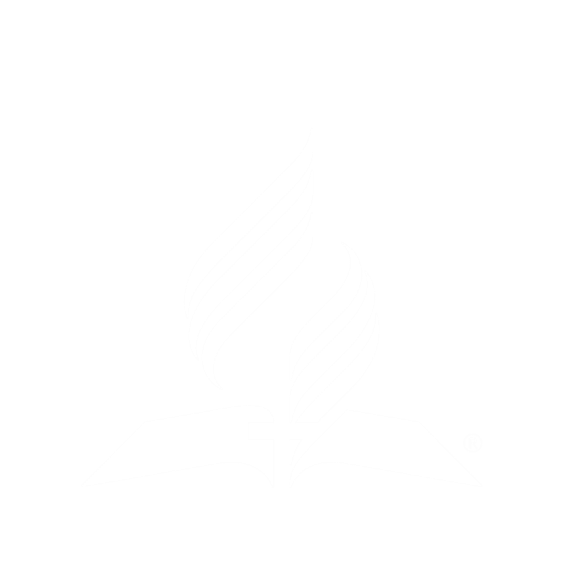 Ezequiel 8:16, 17:
“Y me llevó al atrio de adentro de la casa de Jehová; y he aquí junto a la entrada del templo de Jehová, entre la entrada y el altar, como veinticinco varones, sus espaldas vueltas al templo de Jehová y sus rostros hacia el oriente, y adoraban al sol, postrándose hacia el oriente.
17 Y me dijo: ¿No has visto, hijo de hombre? ¿Es cosa liviana para la casa de Judá hacer las abominaciones que hacen aquí? Después que han llenado de maldad la tierra, se volvieron a mí para irritarme; he aquí que aplican el ramo a sus narices.”
En la iglesia católica halla uno soles por todas partes. Hablar de la tonsura y de la ostia. Soles en las copas, los altares, las ventanas, las obras de arte, las coronas, las vestiduras, etc.
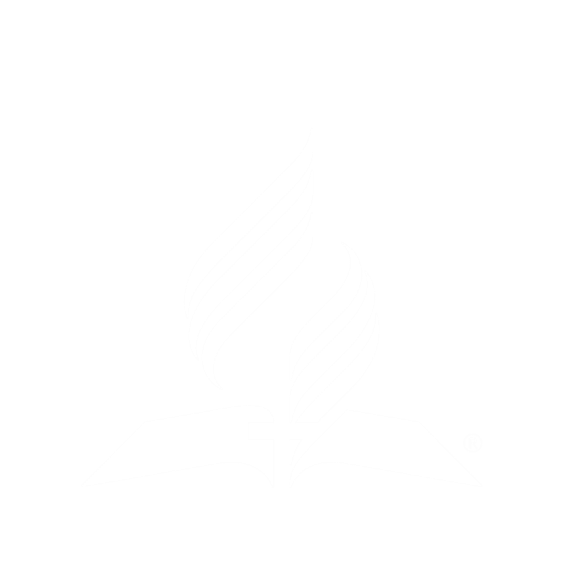 Levítico 19:27
RVR1960
No haréis tonsura en vuestras cabezas, ni dañaréis la punta de vuestra barba.

RVR1977
No raparéis en redondo vuestra cabeza, ni os recortaréis los bordes de la barba.
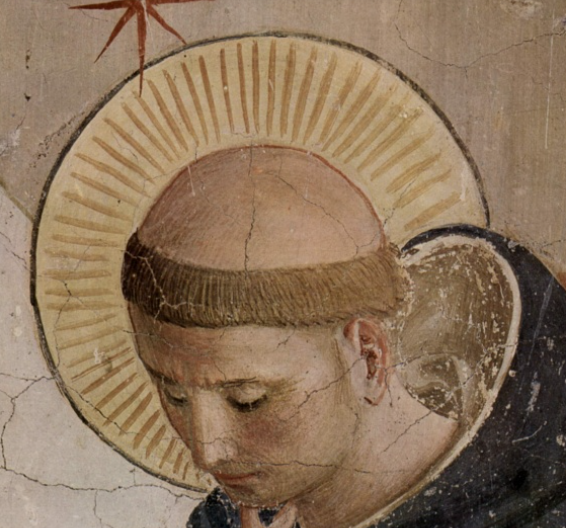 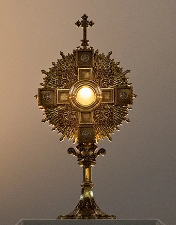 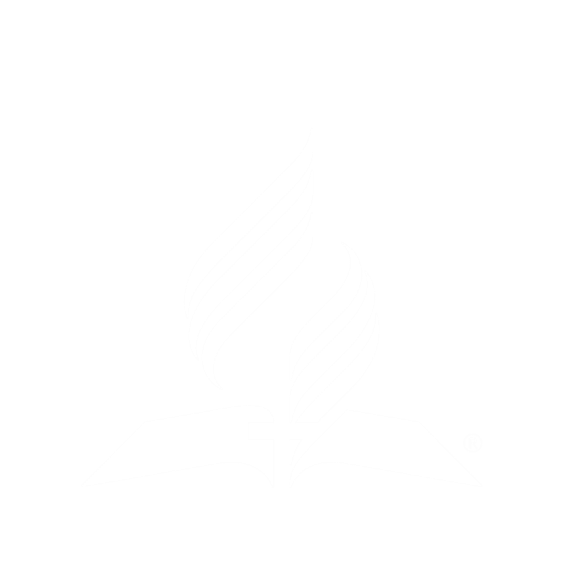 Babilonia Misterio Religioso, Woodrow, p. 190-192
"La razón por la cual la tonsura fuese prohibida en la Biblia se debe a su significado pagano. Recuerden que, en los Misterios Babilónicos, muchas cosas eran símbolos y tenían un sentido oculto. El significado pagano de la forma redonda del afeitado en la cabeza es el símbolo del sol ¡un símbolo pagano del dios sol!
Los sacerdotes de Mitra, 'en su corona imitaban al disco solar'. Y esta misma práctica, poco a poco, vino a ser adoptado por la iglesia romana. Pero en su intento por desacreditar este hecho, los Concilios de Valencia, Salzburgo y Ravenna asociaron la tonsura redonda con la hostia redonda. Sin embargo, no hay tampoco nada que indique la hostia redonda de la misa sea un símbolo cristiano. En cambio, las pruebas indican todo lo contrario."
¿Es lo mismo adorar al sol que adorar en el día del sol? En principio sí lo es:
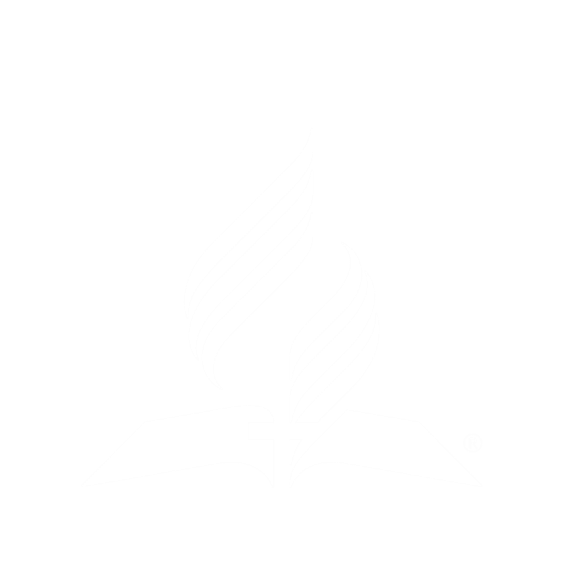 ¿Quién creó el sol? Dios
¿Lo creó como objeto de adoración? No
¿Qué sucede si el hombre lo convierte en objeto de adoración? Idolatría.
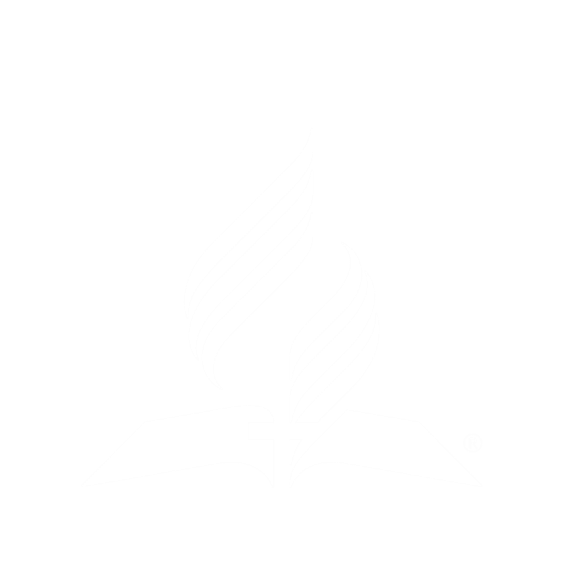 ¿Quién creó el primer día de la semana? Dios
¿Lo creó para usarlo como día de adoración? No
¿Qué sucede si el hombre lo convierte en día de adoración? Idolatría
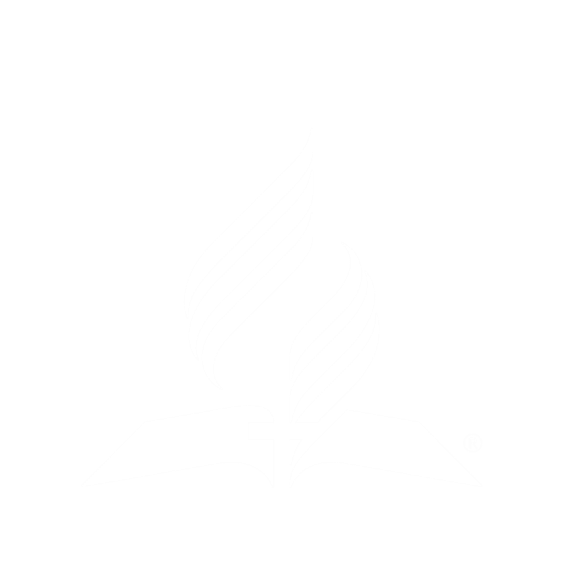 Según Dies Domini, ¿qué relación existe entre la práctica pagana de adorar al sol y la cristiana de adorar en el día del sol?
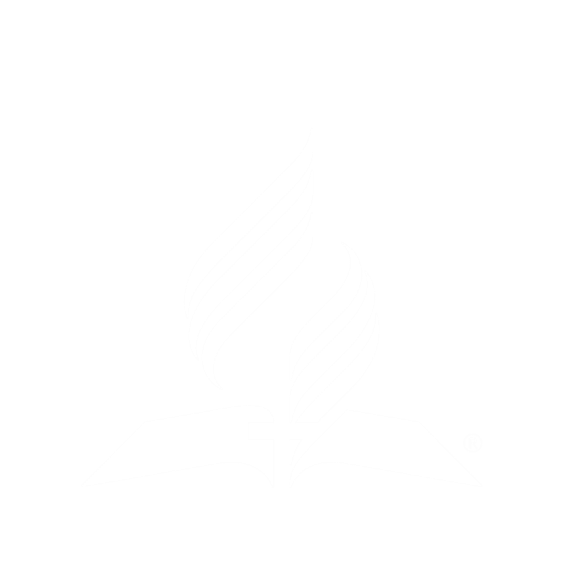 Dies Domini párrafo #27:
“En efecto, una aguda intuición pastoral sugirió a la Iglesia cristianizar para el domingo, el contenido del ‘día del sol’, expresión con la que los romanos denominaban este día y que aún hoy aparece en algunas lenguas contemporáneas, apartando a los fieles de la seducción de los cultos que divinizaban el sol y orientando la celebración de este día hacia Cristo, verdadero ‘sol’ de la humanidad.”
Catecismo de la Iglesia Católica, párrafo 2174
«Nos reunimos todos el día del sol porque es el primer día [después del sábado judío, pero también el primer día], en que Dios, sacando la materia de las tinieblas, creó al mundo; ese mismo día, Jesucristo nuestro Salvador resucitó de entre los muertos» (San Justino, Apologia, 1,67).
Pero la Biblia dice que la conmemoración de la creación es el día séptimo, no el primero.
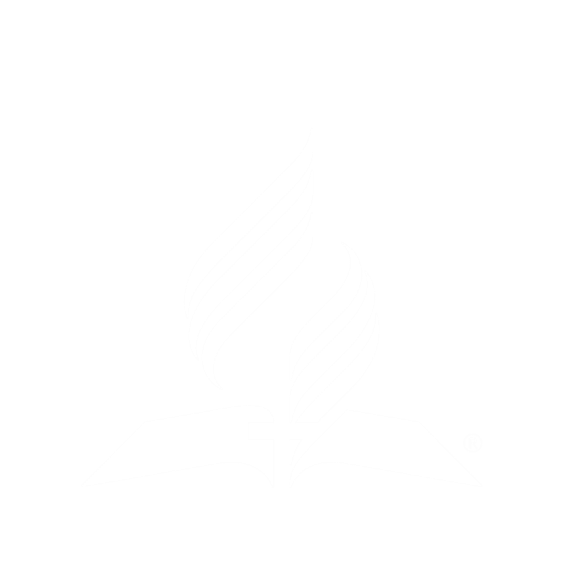 Según la Biblia ¿qué relación debe existir entre la Iglesia y el Estado?
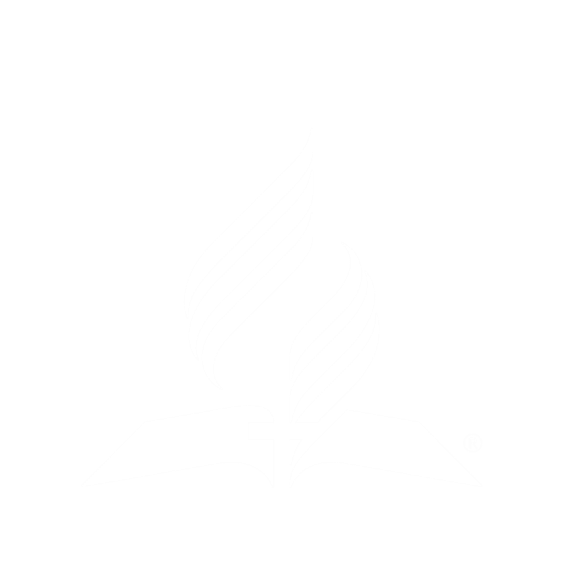 Mateo 22:20, 21:
“Entonces les dijo: ¿De quién es esta imagen, y la inscripción? 21 Le dijeron: De César. Y les dijo: Dad, pues, a César lo que es de César, y a Dios lo que es de Dios.”
Juan 18:36:
“Respondió Jesús: Mi reino no es de este mundo; si mi reino fuera de este mundo, mis servidores pelearían para que yo no fuera entregado a los judíos; pero mi reino no es de aquí.”
Según Dies Domini ¿qué deben hacer los cristianos para asegurarse el derecho de guardar el domingo como día de reposo?
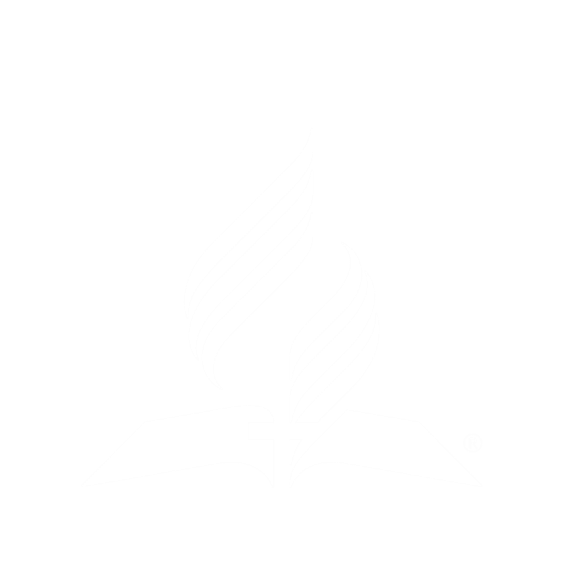 Dies Domini párrafo #64:
“Solamente en el siglo IV, la ley civil del Imperio Romano reconoció el ritmo semanal, disponiendo que en el ‘día del sol’ los jueces, las poblaciones de las ciudades y las corporaciones de los diferentes oficios dejaran de trabajar. Los cristianos se alegraron de ver superados así los obstáculos que hasta entonces habían hecho heroica a veces la observancia del día del Señor. Ellos podían dedicarse ya a la oración en común sin impedimentos.”
La ley a la que se refiere es la ley civil dada por Constantino el 7 de marzo del año 321 luego se convirtió en el año 336 en el Sínodo de Laodicea en una ley religiosa.
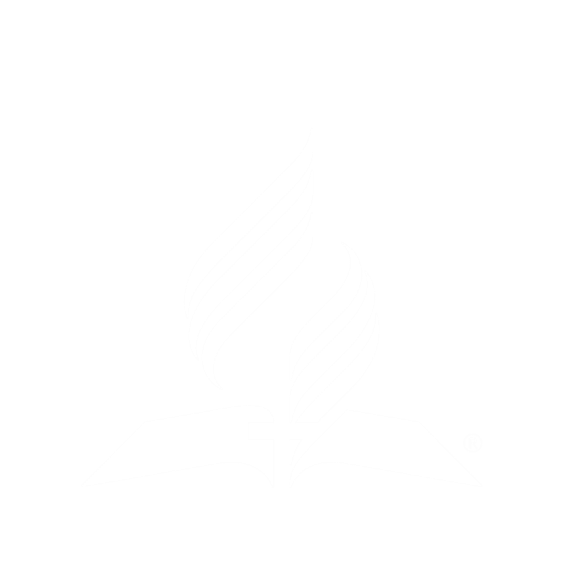 "Que todos los jueces, todos los habitantes de las ciudades y todos los comerciantes descansen en el venerable día del sol.” Dado el 7 de marzo del año 321 A.D.
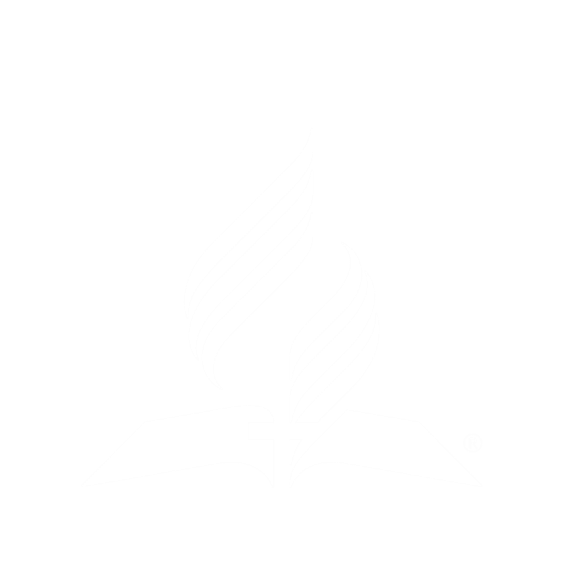 Canon 29 del Sínodo de Laodicea en el año 336 y aprobado en el Concilio Ecuménico de Calcedonia en el año 451:
“Los Cristianos no han de Judaizar descansando el sábado, sino que deberán trabajar ese día; más bien siendo cristianos deben honrar especialmente el Día del Señor no trabajando, si fuere posible, en ese día. Si se les hallare Judaizando que sean anatema de Cristo.”
Dies Domini párrafo #66:
“A este respecto, mi predecesor León XIII en la Encíclica Rerum Novarum presentaba el descanso festivo [del Domingo] como un derecho del trabajador que el estado debe garantizar.”
Dies Domini párrafo #67:
“Por eso, es natural que los cristianos procuren que, incluso en las circunstancias especiales de nuestro tiempo, la legislación civil tenga en cuenta su deber de santificar el domingo.”
Párrafo #74 de la Exhortación Apostólica Sacramentum Caritatis del papa Benedicto XVI:
“Es particularmente urgente en nuestro tiempo recordar que el día del Señor es también el día de descanso del trabajo. Esperamos con gran interés que la sociedad civil lo reconozca también así, a fin de que sea posible liberarse de las actividades laborales sin sufrir por ello perjuicio alguno.”
El Vaticano ha presionado fuertemente para que la Comunidad Europea imponga una ley dominical de índole secular. Pero la historia demuestra que las leyes dominicales civiles siempre se convierten en leyes religiosas.
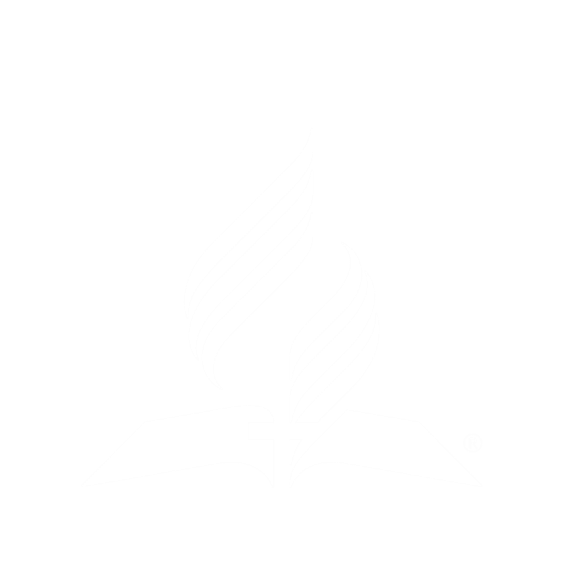 Según Dies Domini, debemos elevar el domingo por encima de todos los días
Falso
Verdadero
Según Ezequiel, Dios tolera la adoración al sol
Verdadero
Falso
Según Levítico, la tonsura en la cabeza es aceptable para Dios
Verdadero
Falso
Según el Catecismo católico, el día del sol es el primer día de la semana
Verdadero
Falso
F o V
Según Dies Domini, la ley civil debe obligar a guardar el domingo
Falso
Verdadero
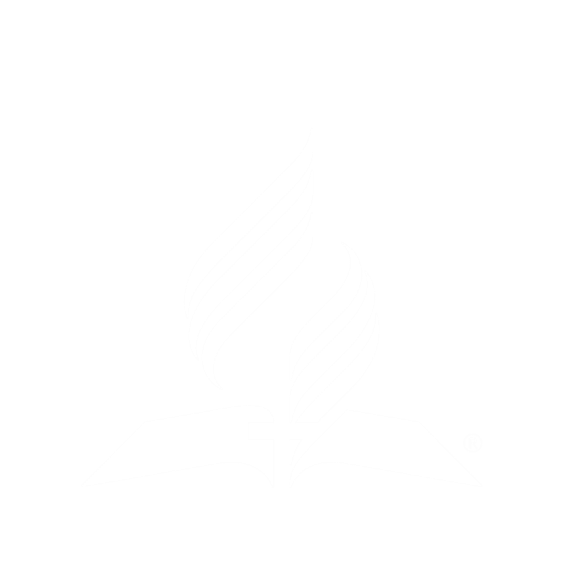 Según la Biblia, ¿cuál fue el día en que Jesús especialmente aliviaba las penas y los sufrimientos de sus semejantes?
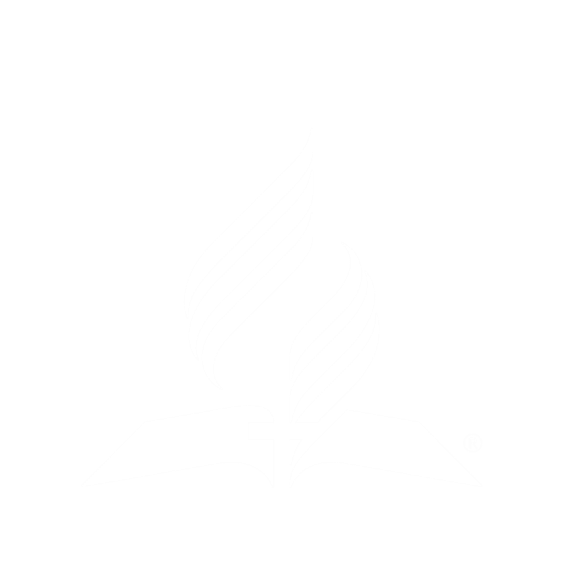 Un hombre con una mano seca (Mateo 12:12).
Echó demonios (Marcos 1:21-24).
Lucas 4:16: El Sábado apunta a la liberación que Jesús iba a traer a los afligidos y dolidos.
La suegra de Pedro (Mateo 8:14).
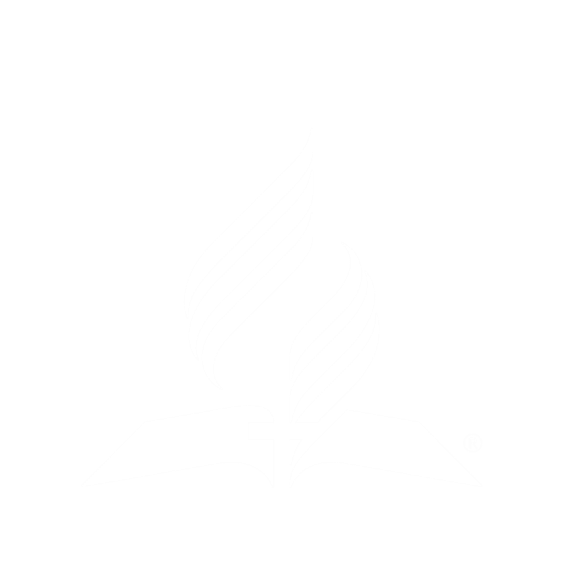 Una mujer doblada que no se podía enderezar (Lucas 13:10-17).
Un hombre hidrópico [una enfermedad a donde se reúne líquido en las coyunturas del cuerpo causando gran sufrimiento y dolor] (Lucas 14:1-6).
Un paralítico por 38 años (Juan 5).
Un ciego de nacimiento (Juan 9).
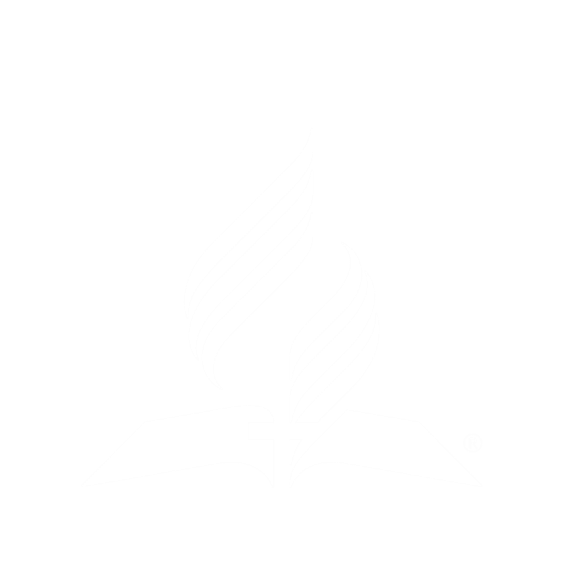 Según Dies Domini ¿cuál es el día especial para aliviar el sufrimiento de nuestros semejantes?
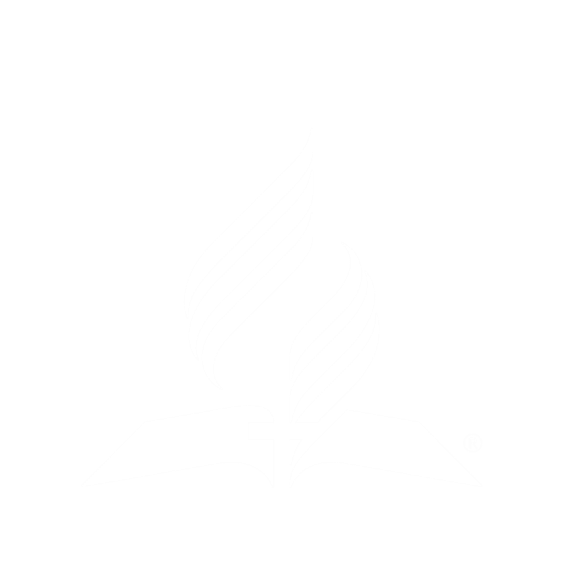 Dies Domini párrafo #72:
“Si éste [Domingo] es día de alegría, es preciso que el cristiano manifieste con sus actitudes concretas que no se puede ser feliz ‘solo.’ Él mira a su alrededor para identificar a las personas que necesitan su solidaridad. Puede suceder que en su vecindario o en su ámbito de amistades haya enfermos, ancianos, niños e inmigrantes, que precisamente en domingo sienten más duramente su soledad, sus necesidades, su condición de sufrimiento. Ciertamente la atención hacia ellos
no puede limitarse a una iniciativa dominical esporádica. Pero teniendo una actitud de entrega más global, ¿por qué no dar al día del Señor un mayor clima en el compartir, poniendo en juego toda la creatividad de que es capaz la caridad cristiana? Invitar a comer consigo a alguna persona sola, visitar enfermos, proporcionar comida a alguna familia necesitada, dedicar alguna hora a iniciativas concretas de voluntariado y solidaridad, sería ciertamente una manera de llevar en la vida la caridad de Cristo recibida en la Mesa eucarística.”
Según la Biblia, el pueblo de Dios guardará el sábado en el futuro en conmemoración de la nueva creación.
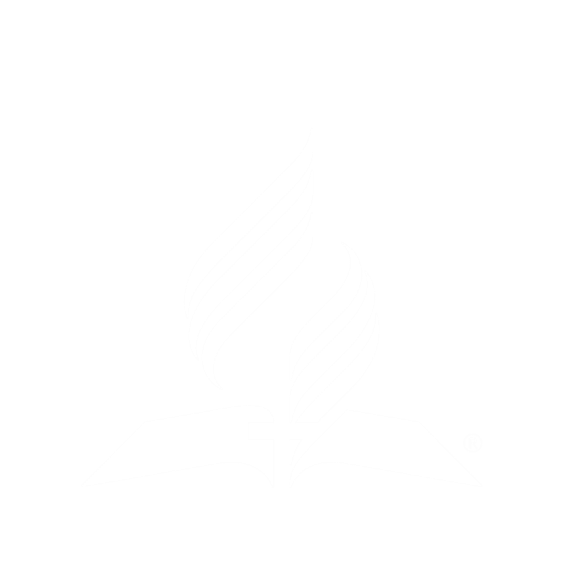 Isaías 66: 22, 23
“Porque como los cielos nuevos y la nueva tierra que yo hago permanecerán delante de mí, dice Jehová, así permanecerá vuestra descendencia y vuestro nombre. 23 Y de mes en mes, y de sábado en sábado, vendrán todos a adorar delante de mí, dijo Jehová.”
Según Dies Domini ¿cuál día se guardará en el futuro como señal de la consumación?
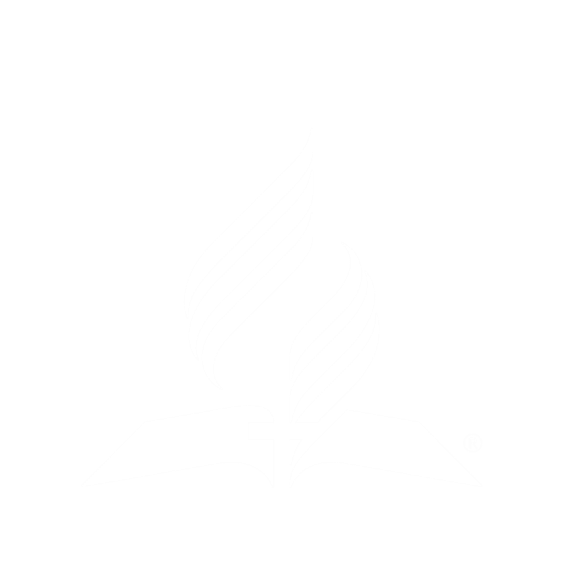 Dies Domini párrafo #84:
“Y de domingo en domingo, la comunidad cristiana iluminada por Cristo camina hacia el domingo sin fin de la Jerusalén celestial, cuando se completará en todas sus facetas la mística Ciudad de Dios, que ‘no necesita ni de sol ni de luna que la alumbren, porque la ilumina la gloria de Dios, y su lámpara es el Cordero.”
Según la Biblia, ¿cuánto valen las tradiciones de los hombres cuando contradicen la Palabra escrita de Dios?
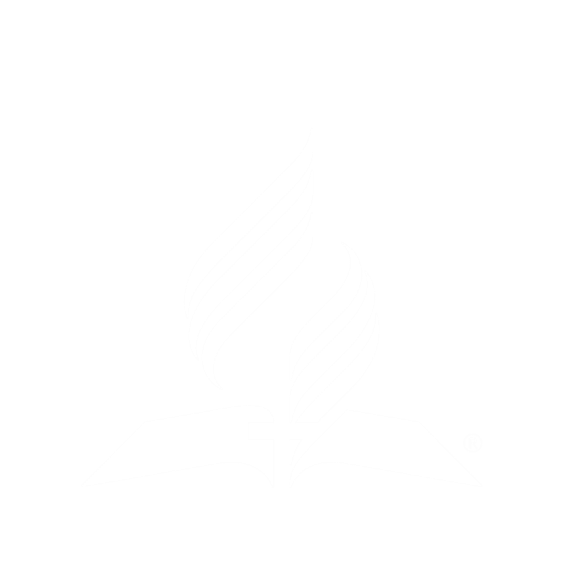 Marcos 7:7:
“Pues en vano me honran, Enseñando como doctrinas mandamientos de hombres.”
Según Dies Domini ¿de dónde viene la observancia del Domingo?
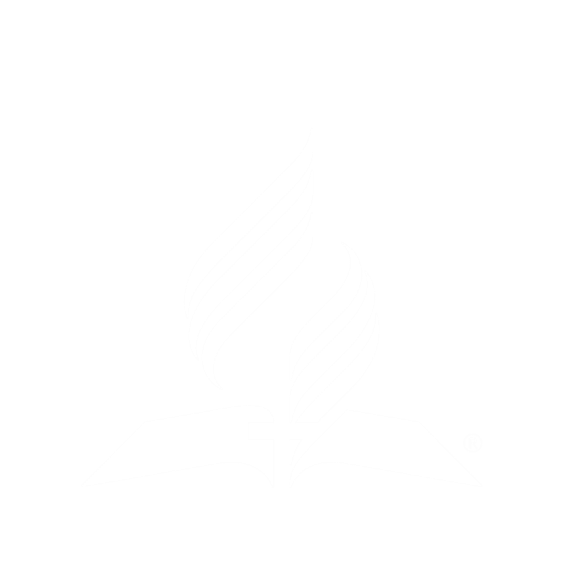 Aunque Juan Pablo II hizo un intento valiente de demostrar que la observancia del domingo se estableció en tiempos apostólicos, la carta pastoral Dies Domini, en realidad revela que la observancia del domingo vino por tradición:
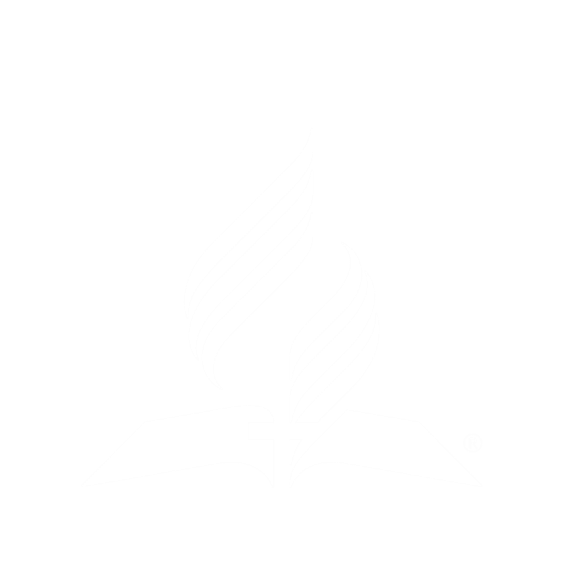 Dies Domini párrafo #6:
“. . . parece necesario más que nunca recuperar las motivaciones doctrinales profundas que son la base del precepto eclesial, para que todos los fieles vean muy claro el valor irrenunciable del domingo en la vida cristiana. Actuando así nos situamos en la perenne tradición de la Iglesia,…”
Dies Domini párrafo #18:
“Dado que el tercer mandamiento depende esencialmente del recuerdo de las obras salvíficas de Dios, los cristianos, percibiendo la originalidad del tiempo nuevo y definitivo inaugurado por Cristo, han asumido como festivo el primer día después del sábado, porque en él tuvo lugar la resurrección del Señor.”
Dies Domini párrafo #27:
La carta pastoral dice que “la reflexión creyente” y la “práctica pastoral” cristianizó el día del sol.
Dies Domini párrafo #63:
“Así se entiende por qué los cristianos, anunciadores de la liberación realizada por la sangre de Cristo, se sintieran autorizados a trasladar el sentido del sábado al día de la resurrección.”
Dies Domini párrafo #81:
“Grande es ciertamente la riqueza espiritual y pastoral del domingo, tal como la tradición nos lo ha transmitido.”
Según la Biblia, ¿cuál día guardó la bienaventurada virgen María?
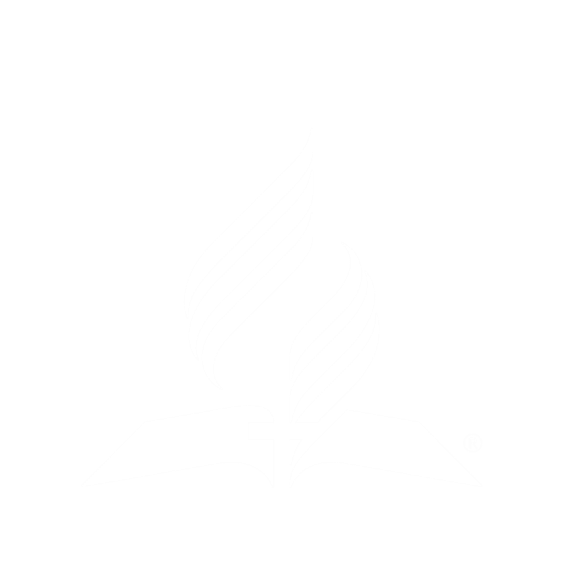 Lucas 23: 55, 56
“Y las mujeres que habían venido con él desde Galilea, siguieron también, y vieron el sepulcro, y cómo fue puesto su cuerpo. 56 Y vueltas, prepararon especias aromáticas y ungüentos; y descansaron el Sábado, conforme al mandamiento.”
Según Dies Domini, ¿cuál día de la semana guardó la bienaventurada virgen María?
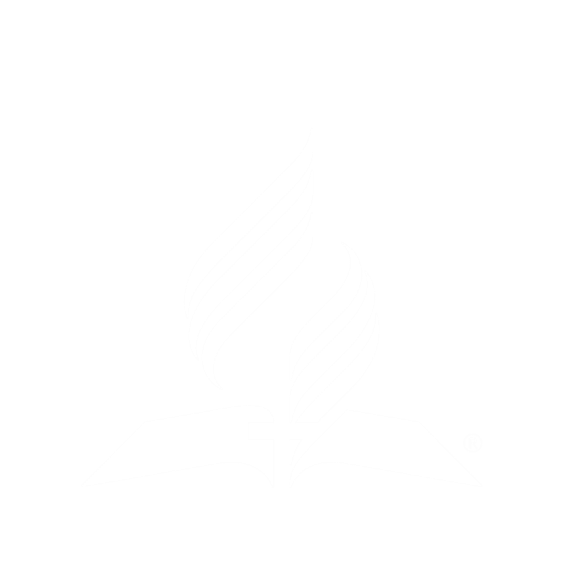 Dies Domini párrafo #86:
“Encomiendo la viva acogida de esta Carta apostólica, por parte de la comunidad cristiana, a la intercesión de la Santísima Virgen. Ella, sin quitar nada al papel central de Cristo y de su Espíritu, está presente en cada domingo de la iglesia. Lo requiere el mismo misterio de Cristo: en efecto, ¿cómo podría ella, que es la Mater Domini [Madre del Señor] y la Mater Ecclesiae [madre de la iglesia], no estar presente por un título especial, el día que es a la vez dies Domini y dies Ecclessiae? “
La ironía es que la iglesia católica dice que el sábado ha sido cambiado al domingo en la nueva dispensación [nueva “administración” u orden], pero ellos siguen haciendo lo mismo que el judaísmo de la antigua dispensación. Tienen templos, altares, sacrificios, incienso, agua bendita, vestimentas sacerdotales, fiestas, como si Cristo nunca hubiera venido.
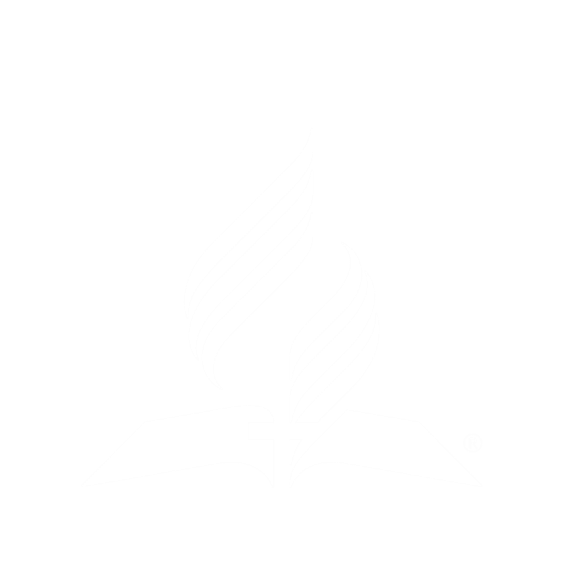 El papa declara que el Sábado es el día del antiguo pacto y lo llama el Sábado judío. El único problema con esto es que el sábado fue establecido en Génesis antes que hubiese un antiguo pacto y antes que hubiese un judío.
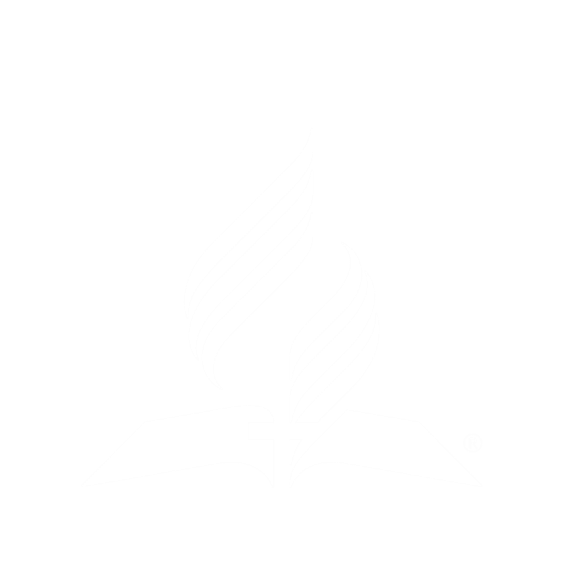 Según la Biblia, Jesús alivió a muchos de sus penas y sufrimientos en sábado
Falso
Verdadero
Según la Biblia, modificar la doctrina de Cristo con mandamientos de hombres es aceptable
Verdadero
Falso
Según Dies Domini, la observancia del domingo vino por tradición
Falso
Verdadero
La Virgen María guardó los domingos, según la Biblia
Verdadero
Falso
F o V
Verdadero
Falso
El sábado es parte del "antiguo pacto"
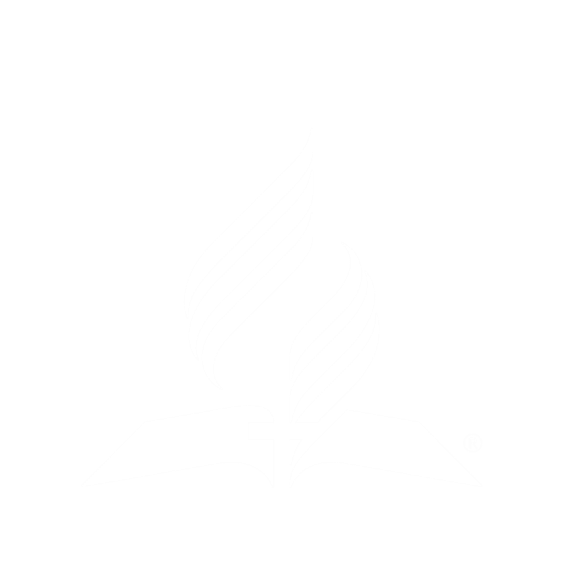 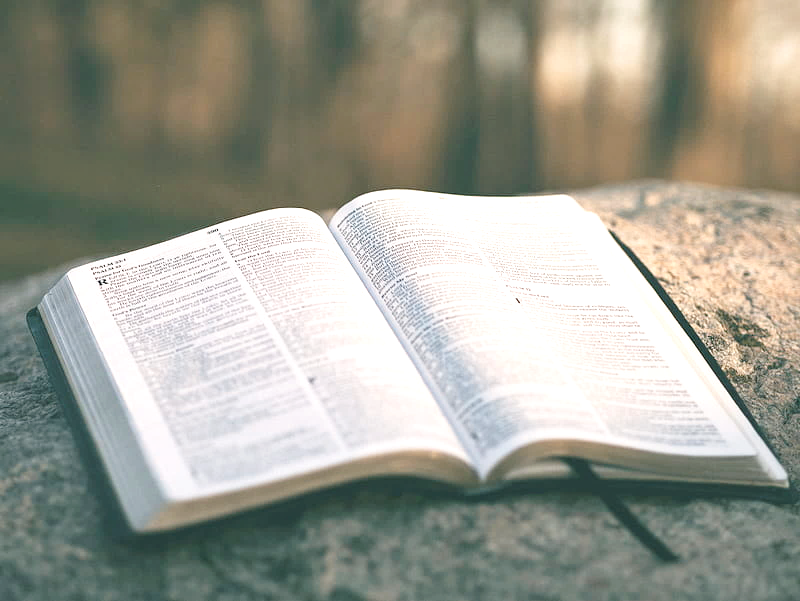 ¿Crees que el sábado es el verdadero Día del Señor, ayer, hoy y para siempre?
APLICACIÓN PERSONAL